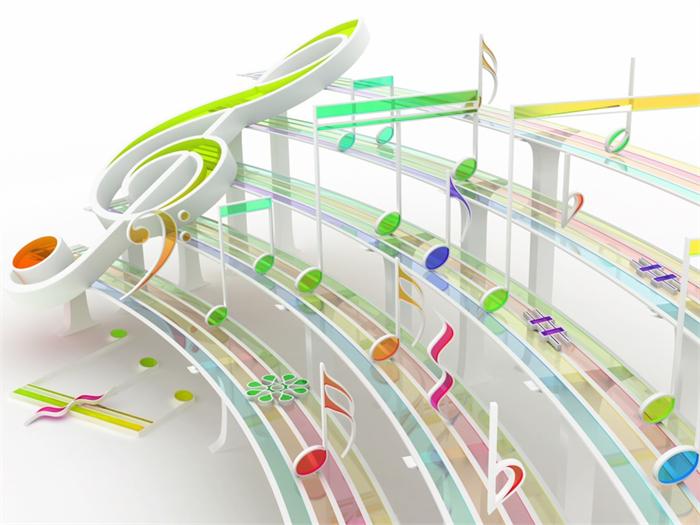 МУЗЫКАЛЬНАЯ СТРАНА
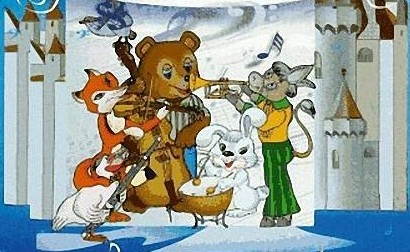 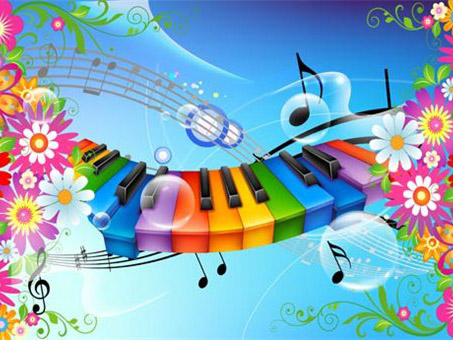 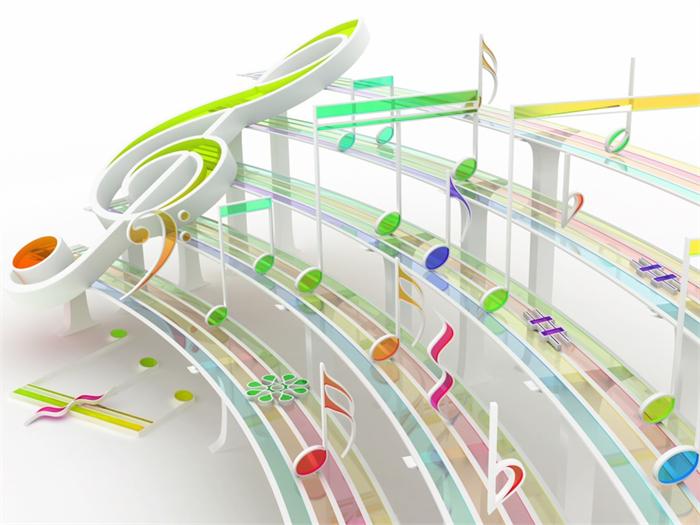 ГОРОД ДУХОВЫХ ИНСТРУМЕНТОВ
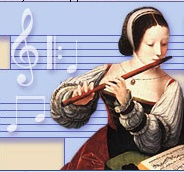 ФЛЕЙТА
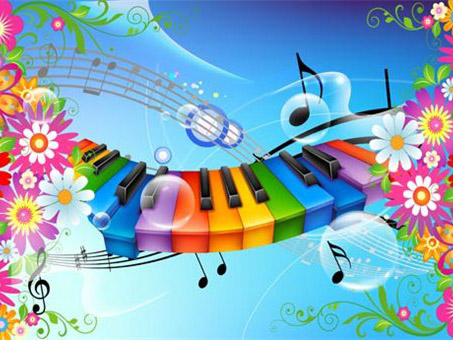 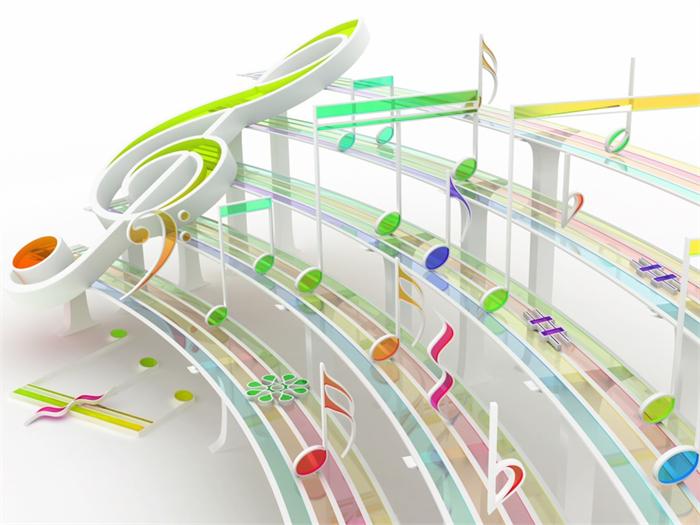 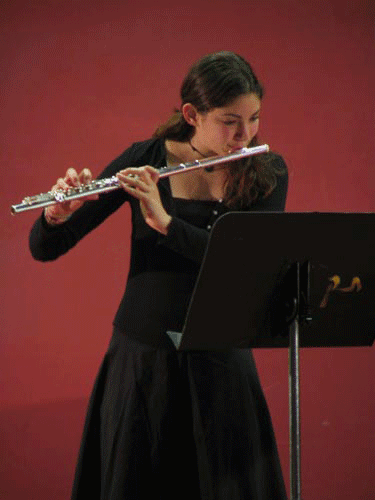 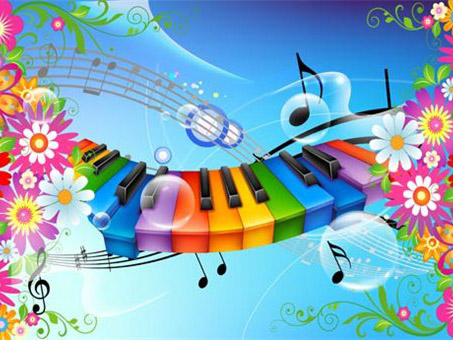 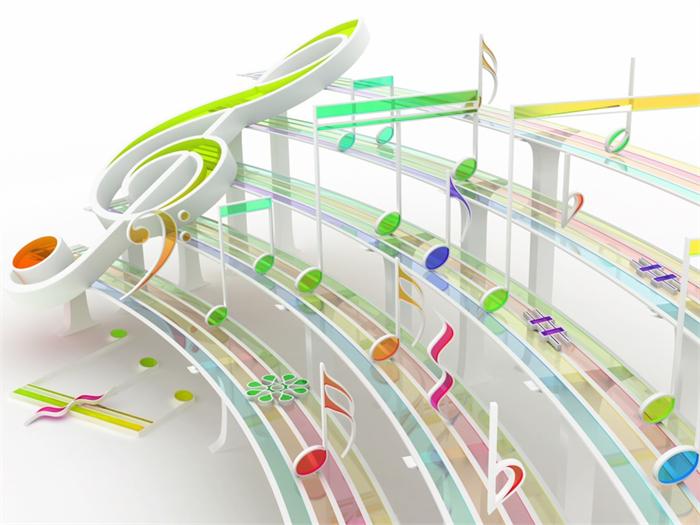 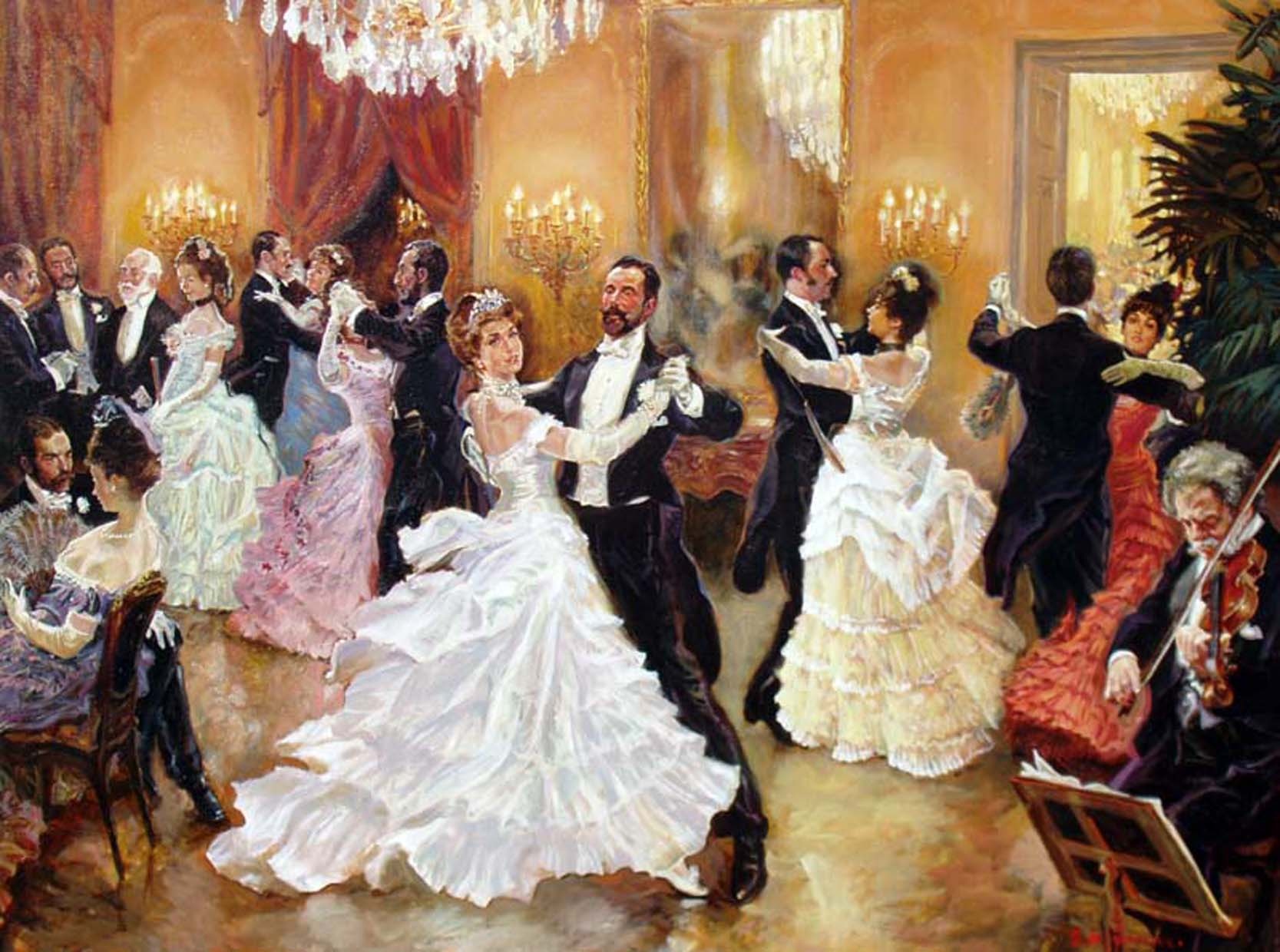 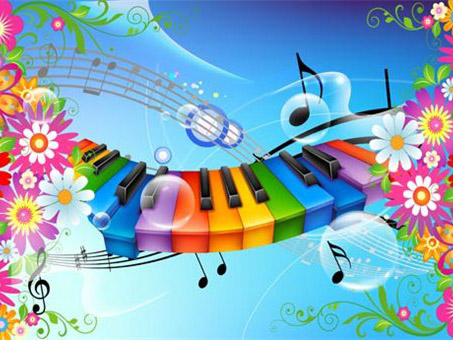 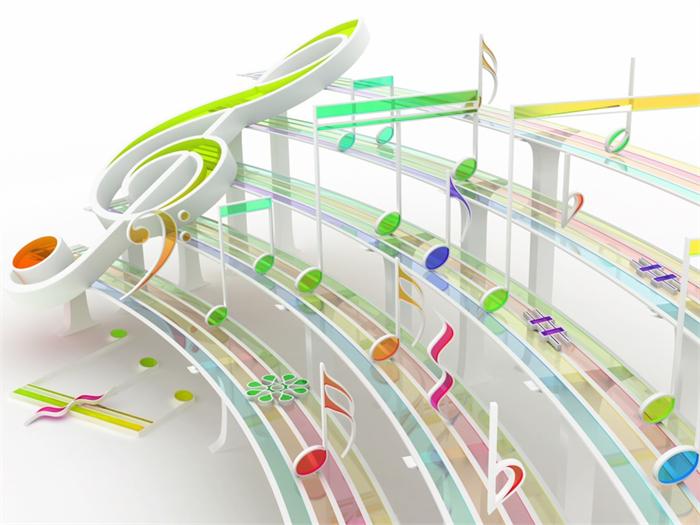 САКСОФОН
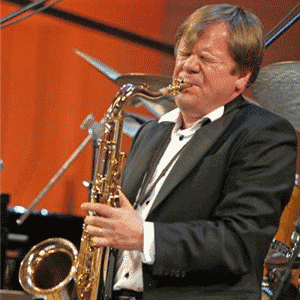 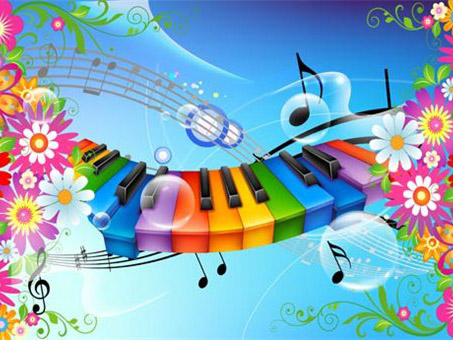 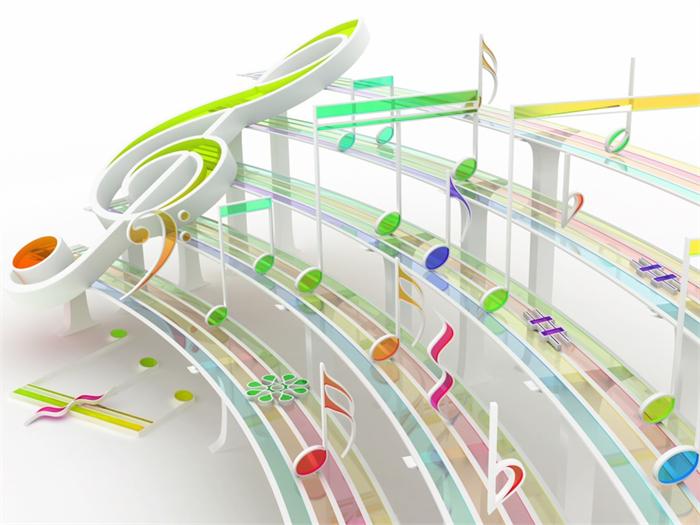 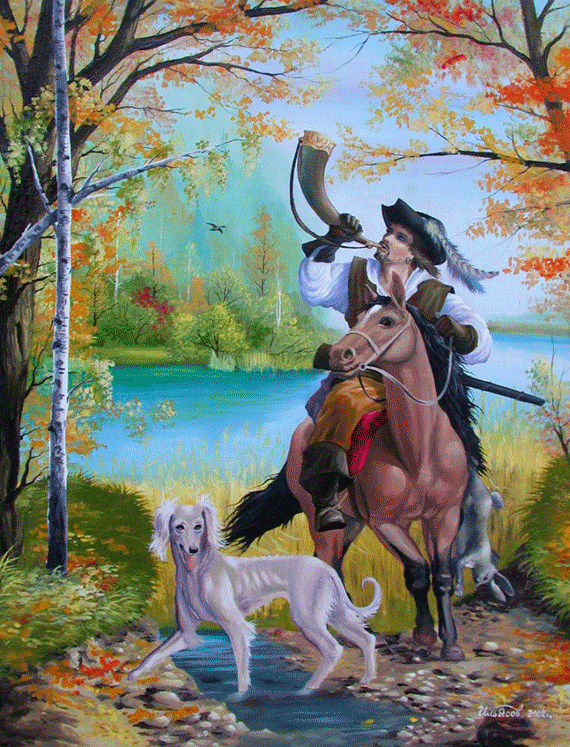 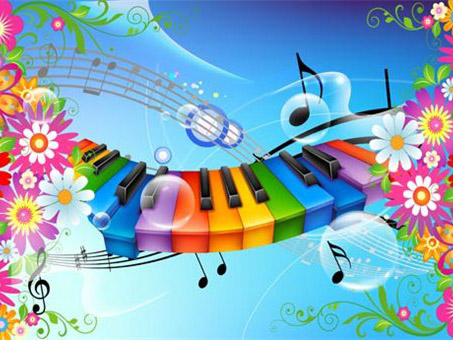 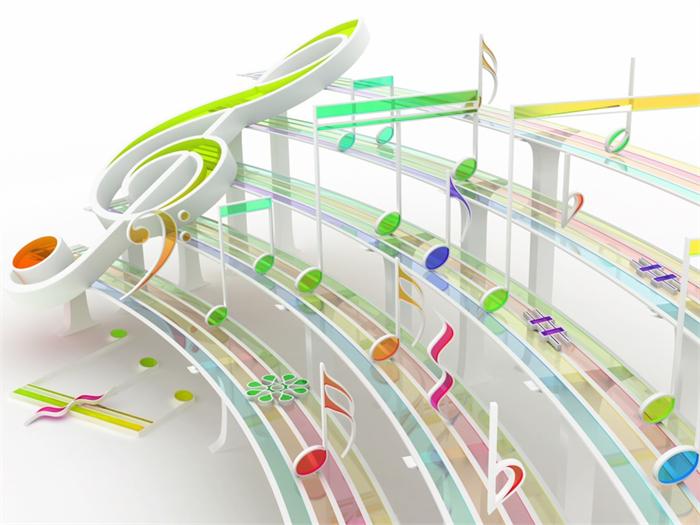 ТРУБА
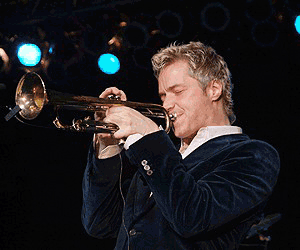 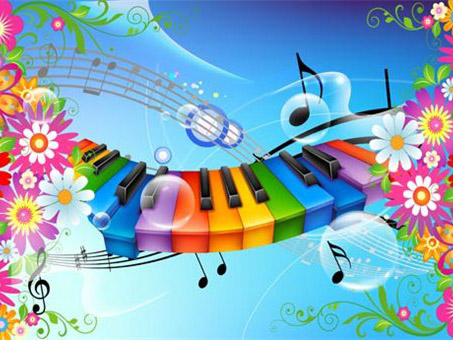 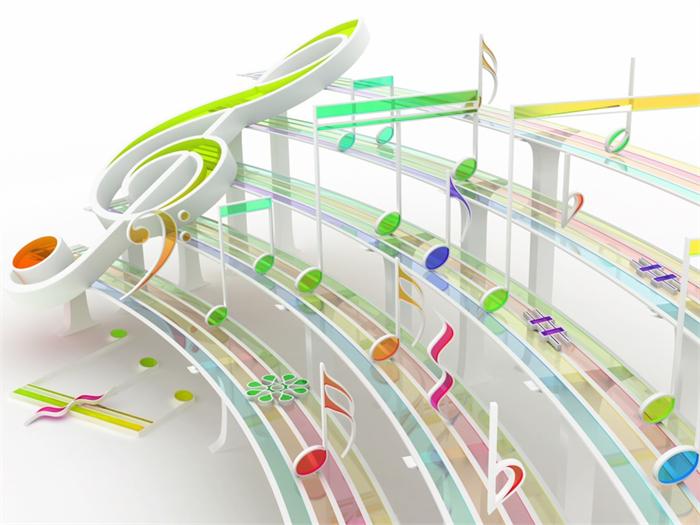 ГОРОД КЛАВИШНЫХ
ИНСТРУМЕНТОВ
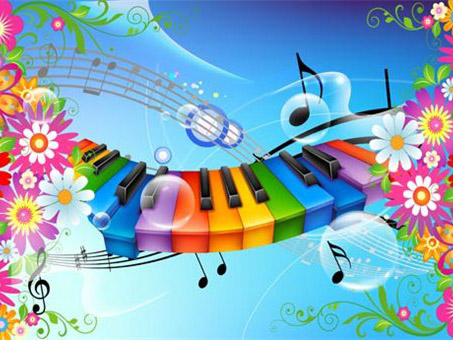 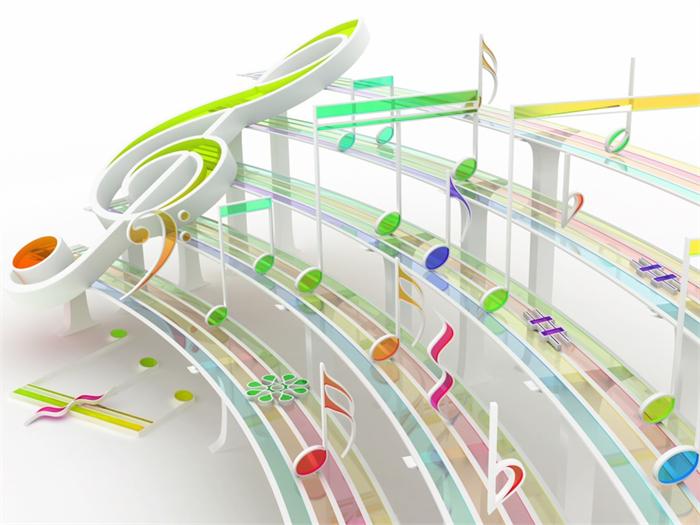 БАЯН
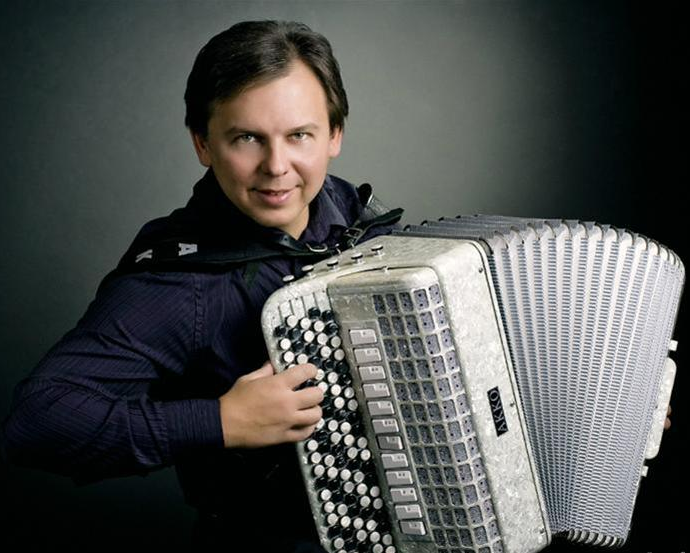 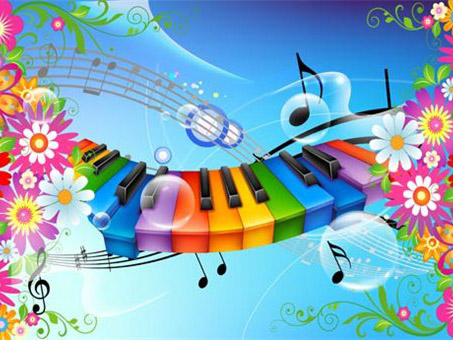 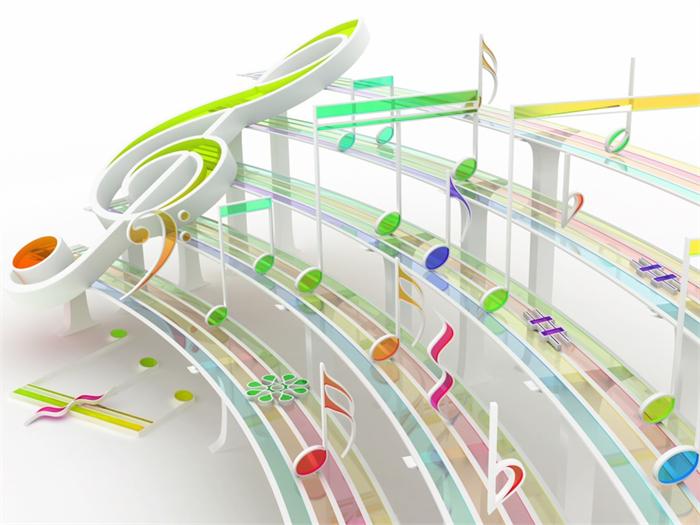 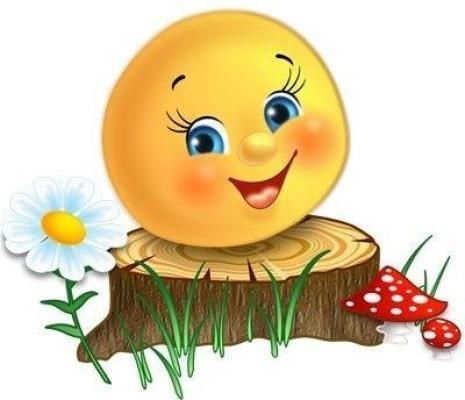 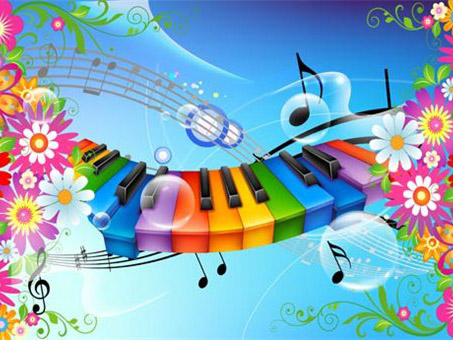 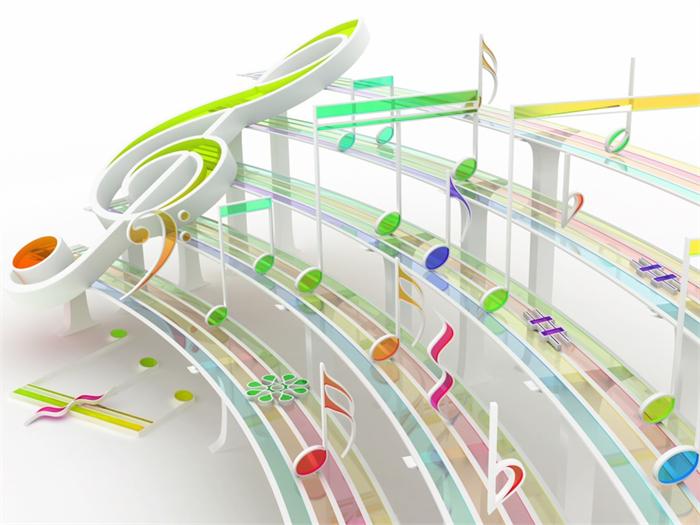 АККОРДЕОН
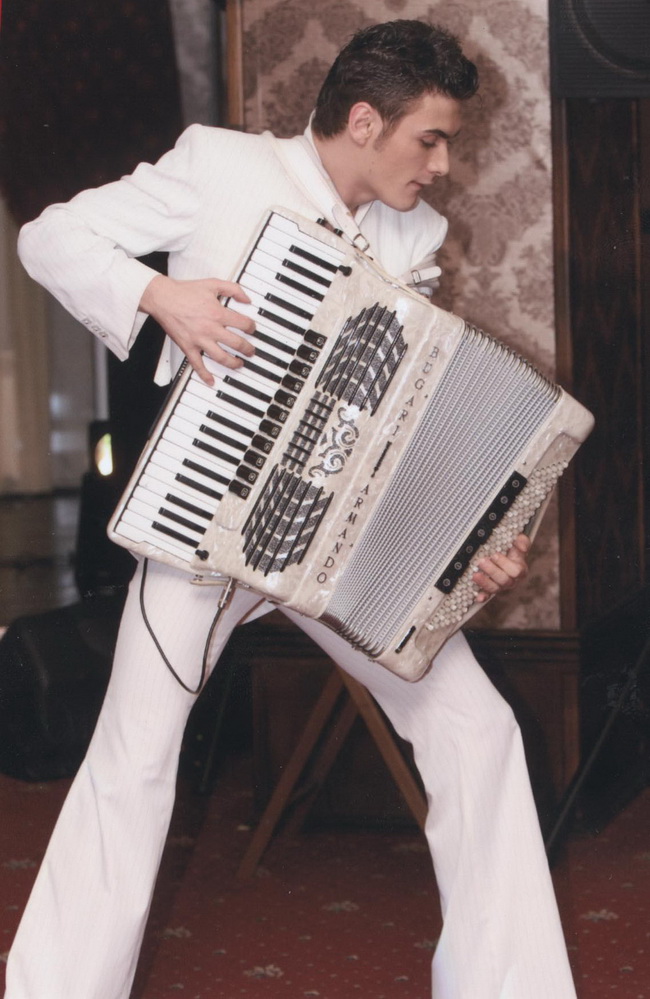 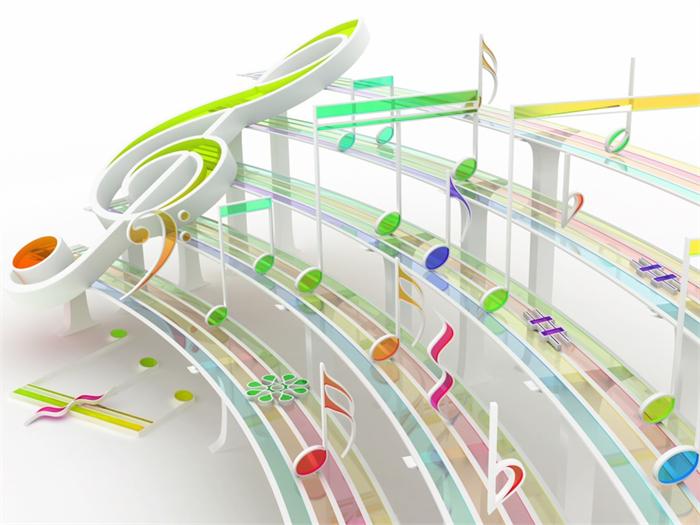 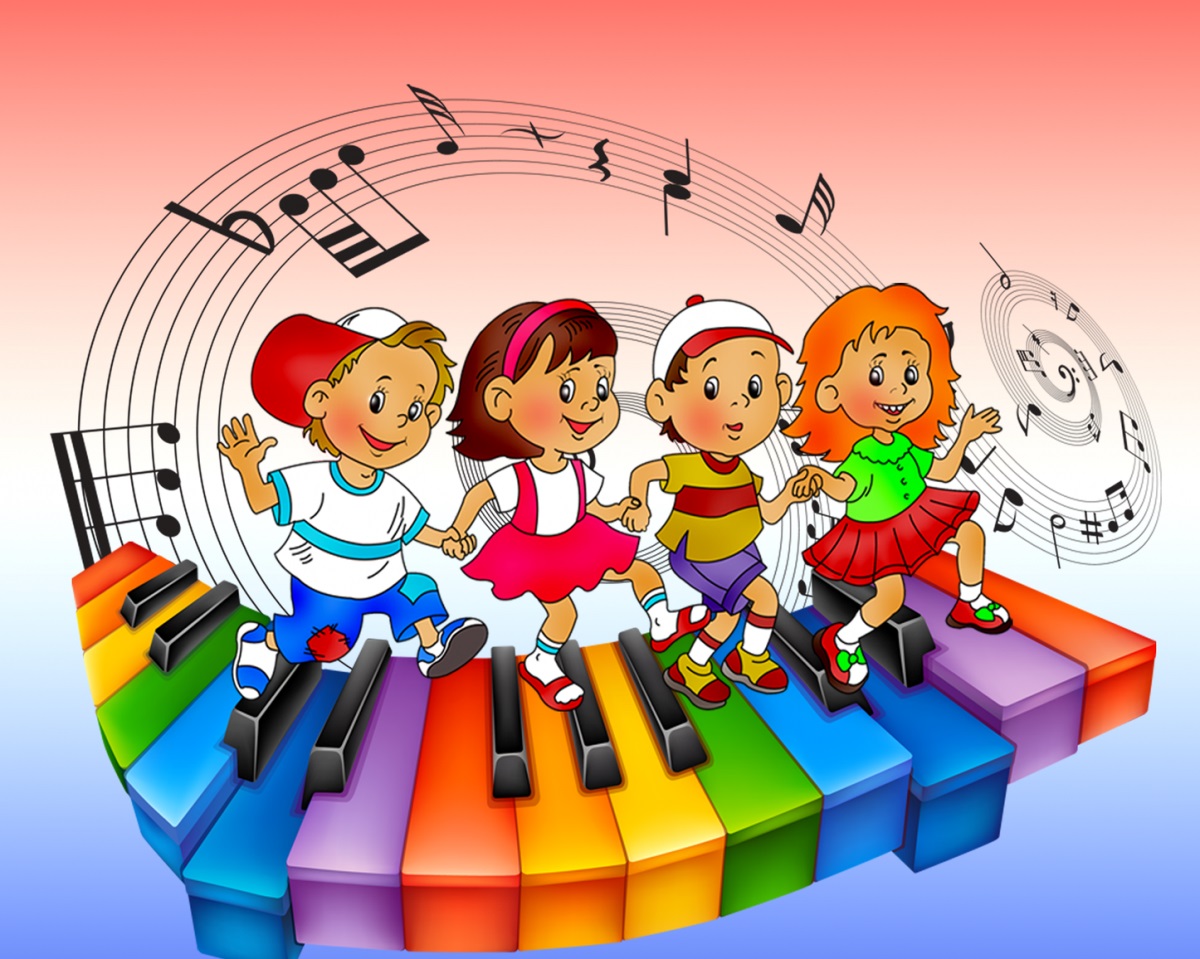